Интерактивная  игра
«Любители  природы»
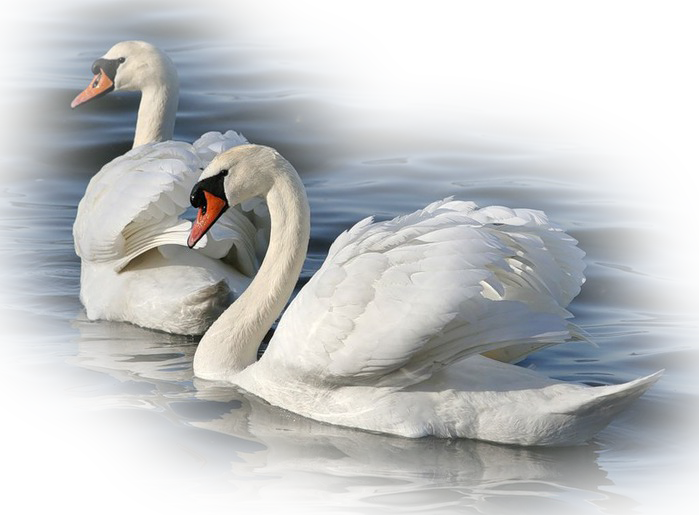 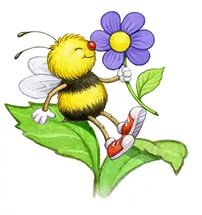 Автор: Панова Валентина Викторовна
учитель начальных классов МБОУ «Селекционная СОШ»
Льговского района Курской области
2016 год
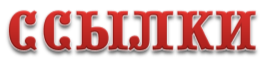 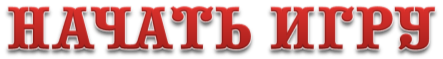 Интерактивная игра
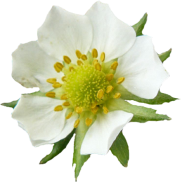 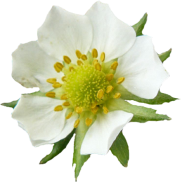 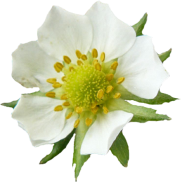 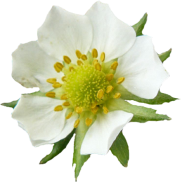 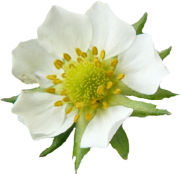 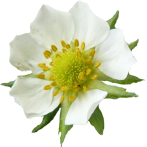 Птицы
20
30
40
50
10
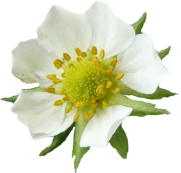 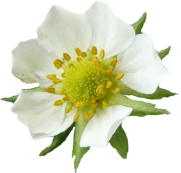 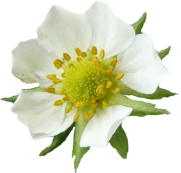 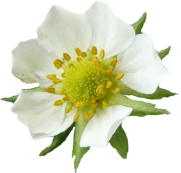 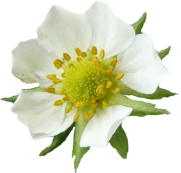 10
20
30
40
50
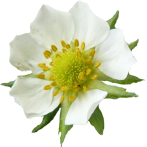 Растения
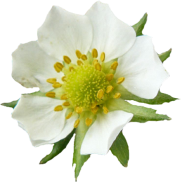 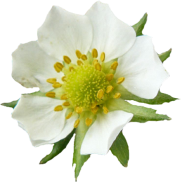 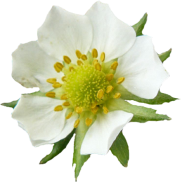 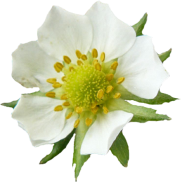 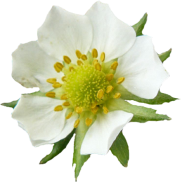 10
20
30
40
50
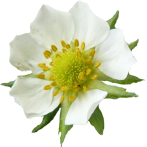 Животные
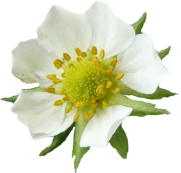 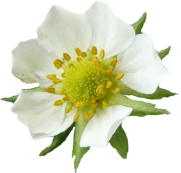 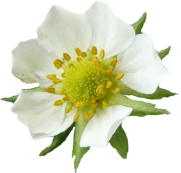 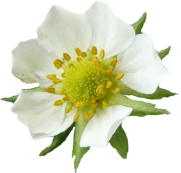 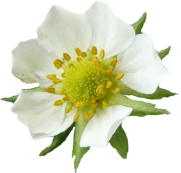 Рыбы
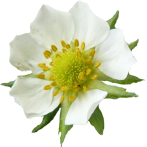 10
20
30
40
50
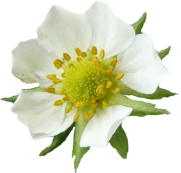 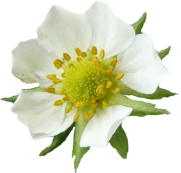 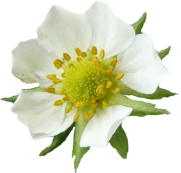 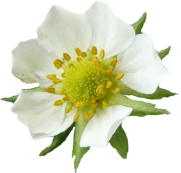 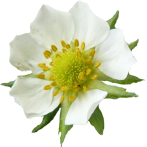 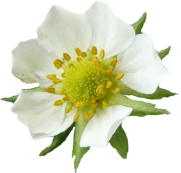 10
20
30
40
50
Насекомые
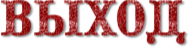 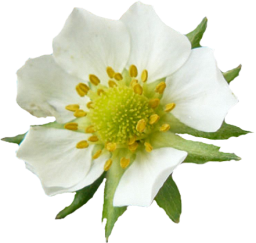 Птицы
10
Какая птица выше всех летает?
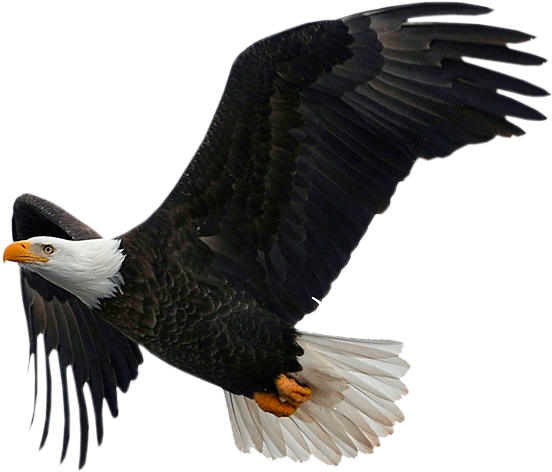 Орёл
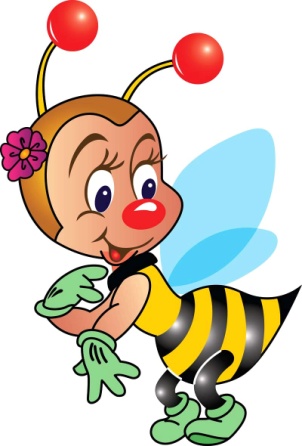 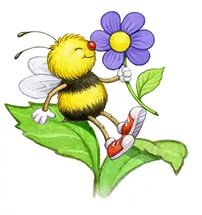 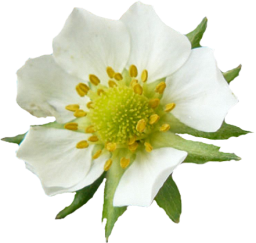 Птицы
20
Какая птица выводит птенцов в дождь?
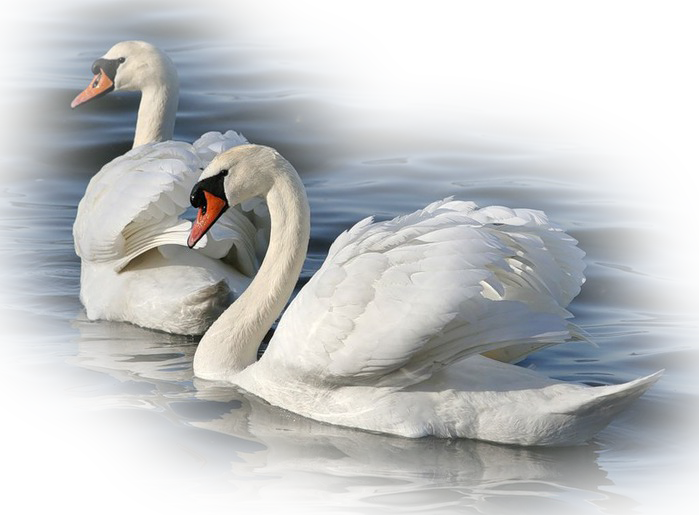 Лебедь
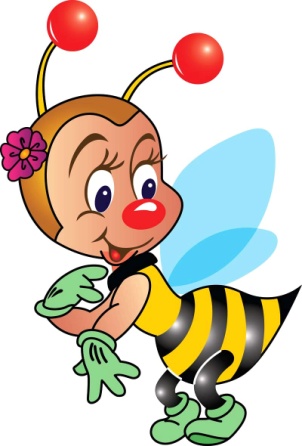 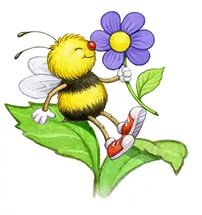 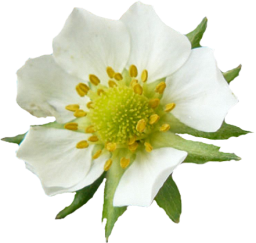 Птицы
30
Птица, поющая только высоко в небе
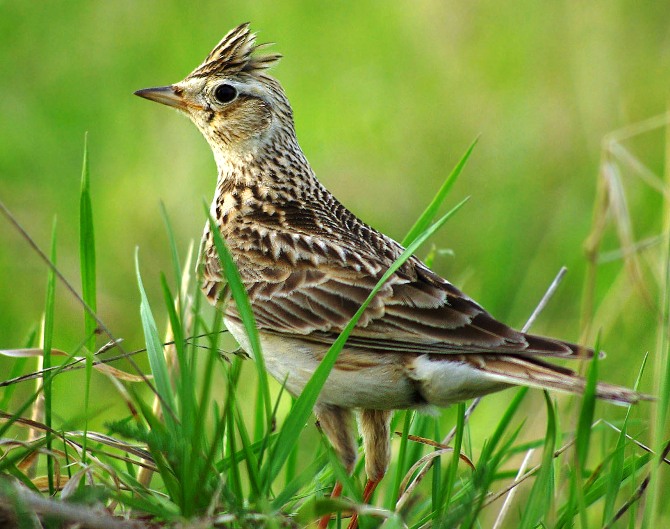 Жаворонок
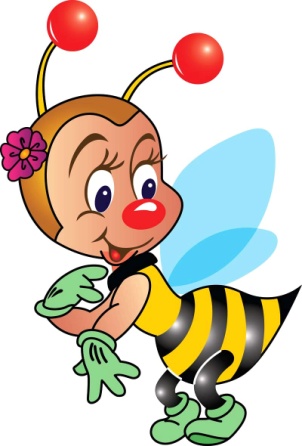 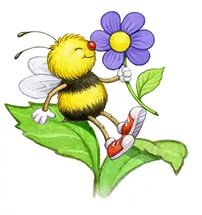 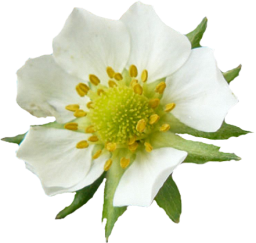 Птицы
40
Какая птица носит название танца?
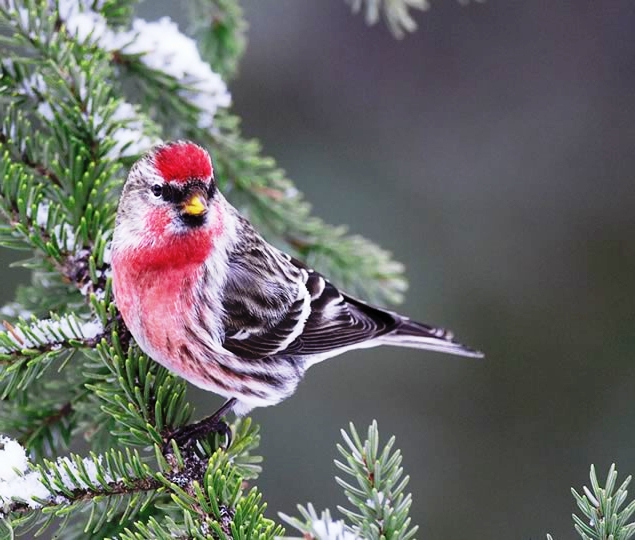 Чечётка
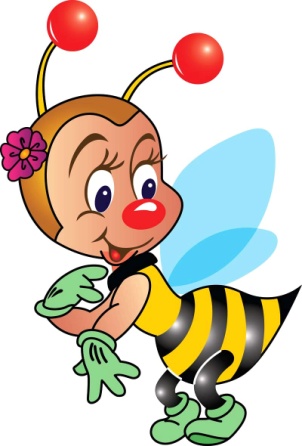 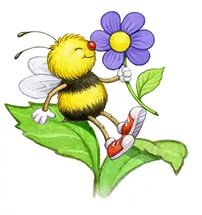 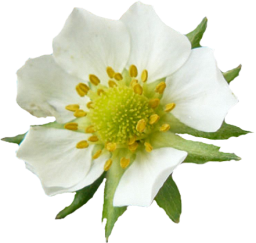 Птицы
50
Какая птица может летать вперед хвостом?
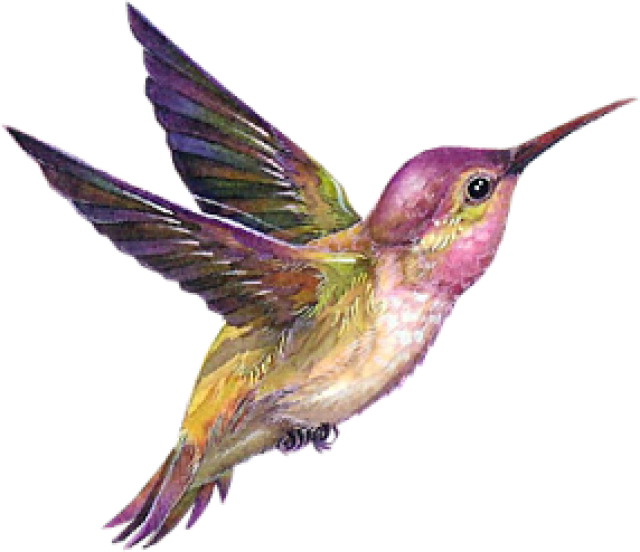 Колибри
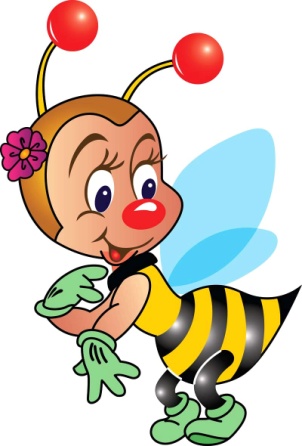 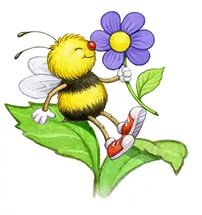 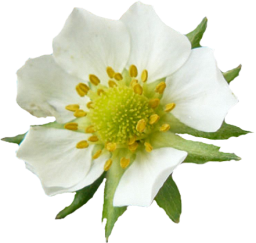 Растения
10
Из какого дерева делают спички?
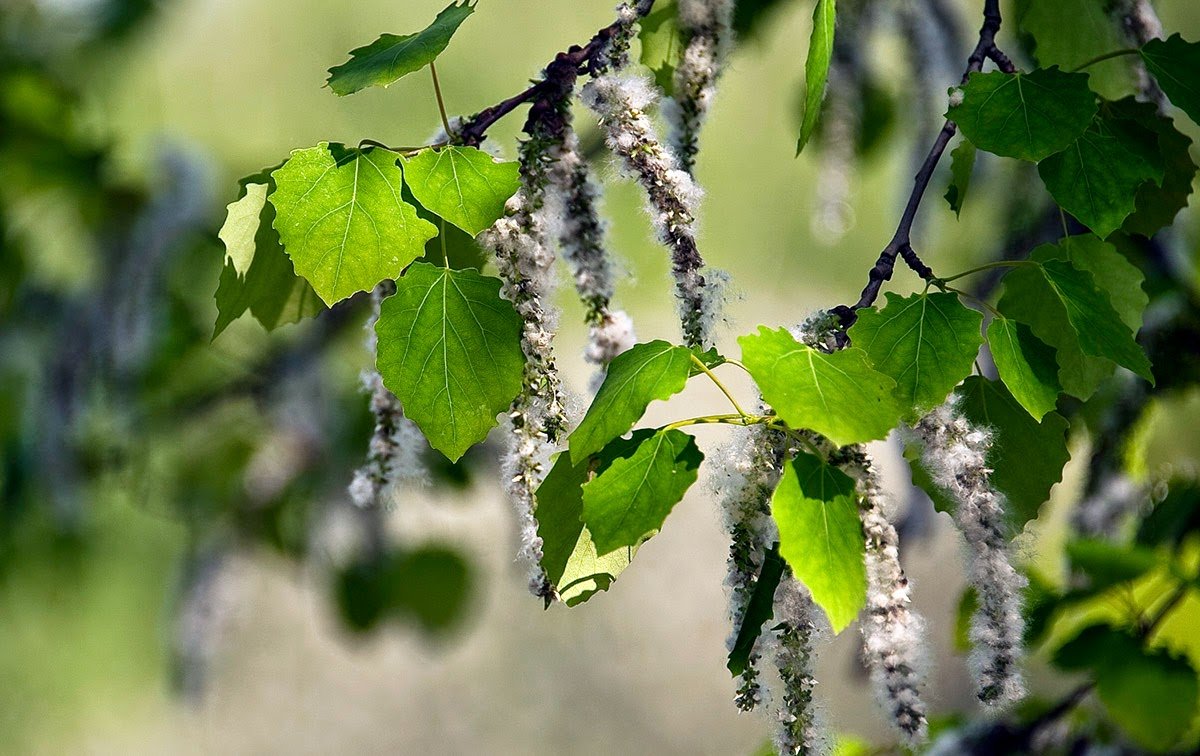 Осина
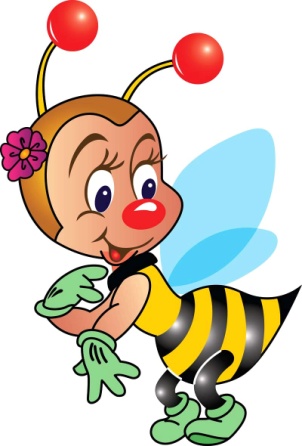 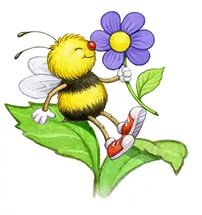 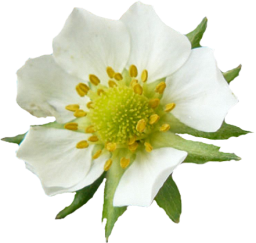 Растения
20
Какое дерево цветет первым?
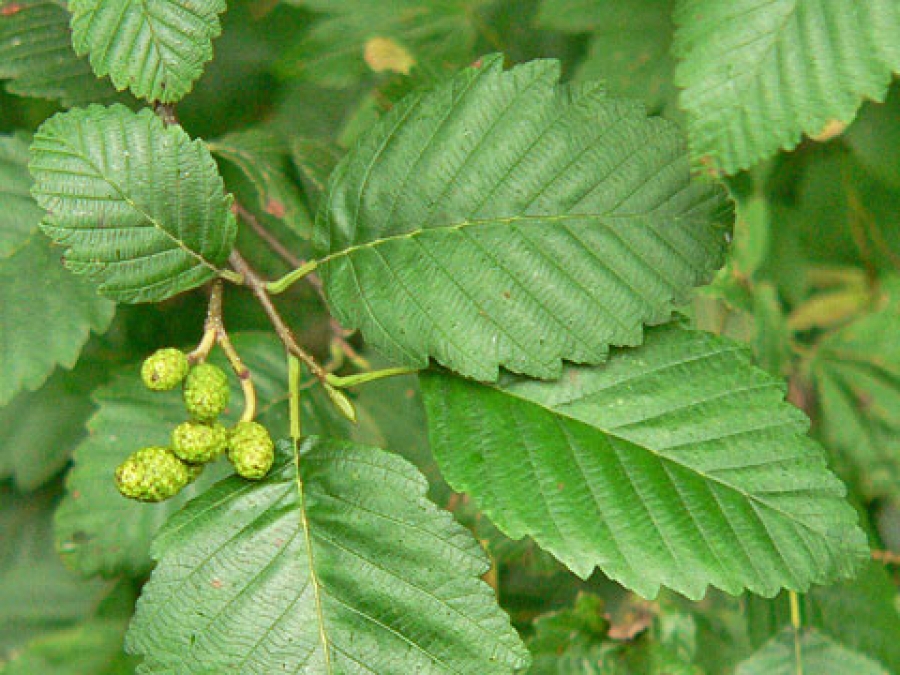 Ольха
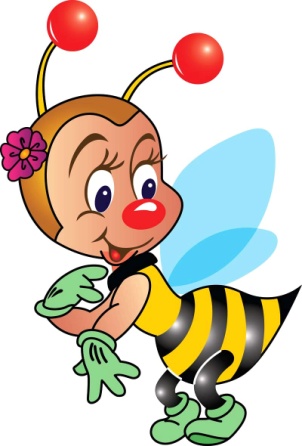 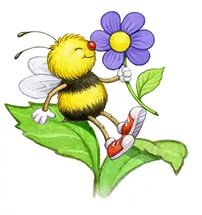 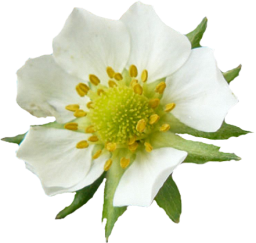 Растения
30
Какое растение называют цветком Солнца?
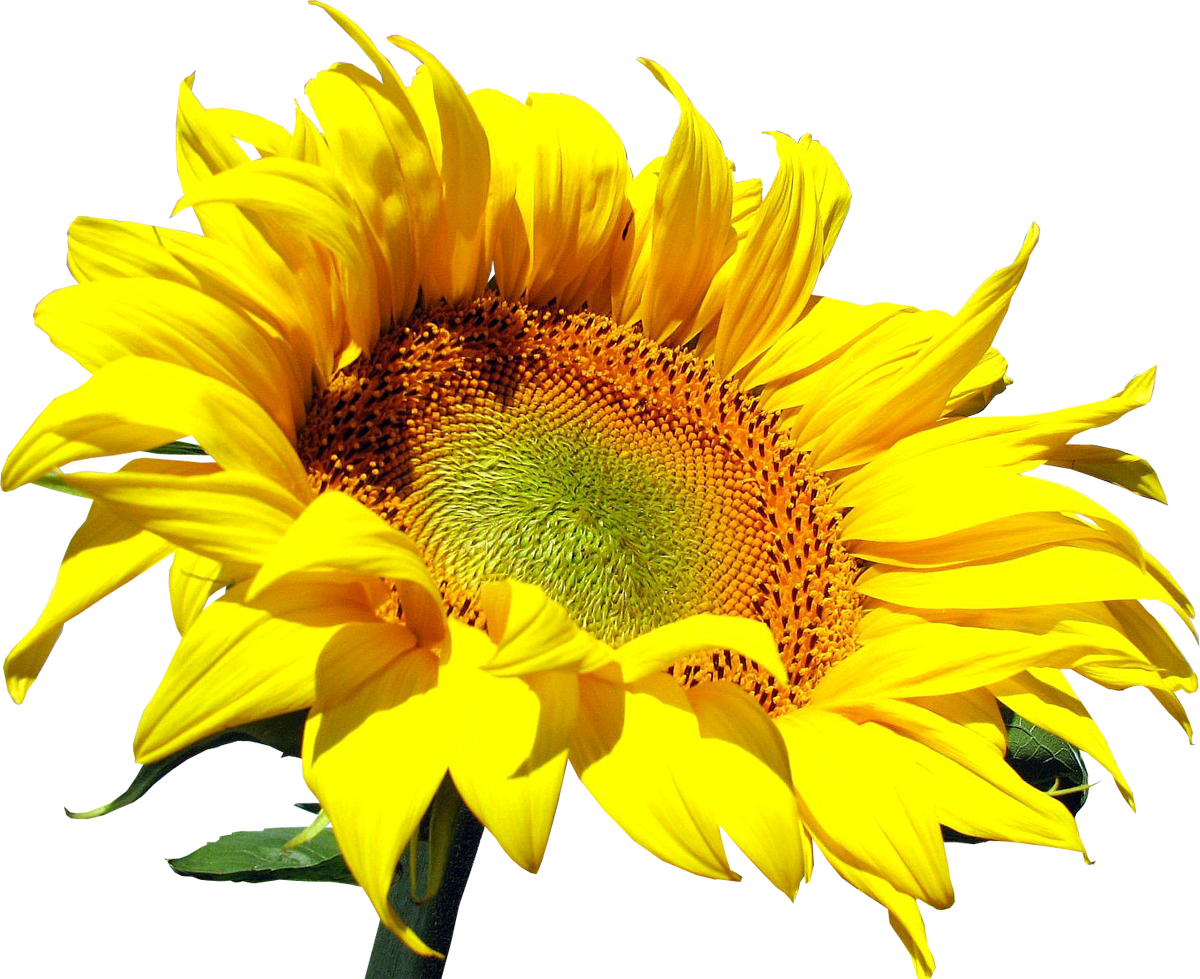 Подсолнух
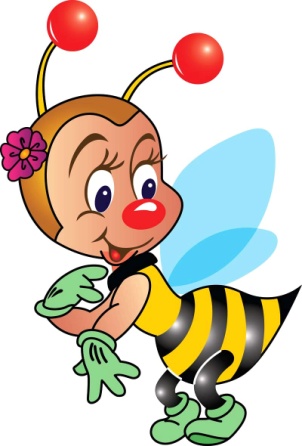 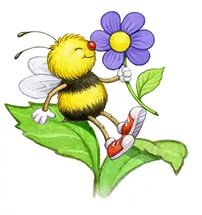 Растения
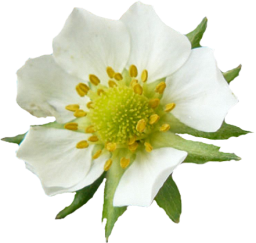 40
У какого цветка множество названий: ветродуйка, пустодуйка, летучка, пухлянка…
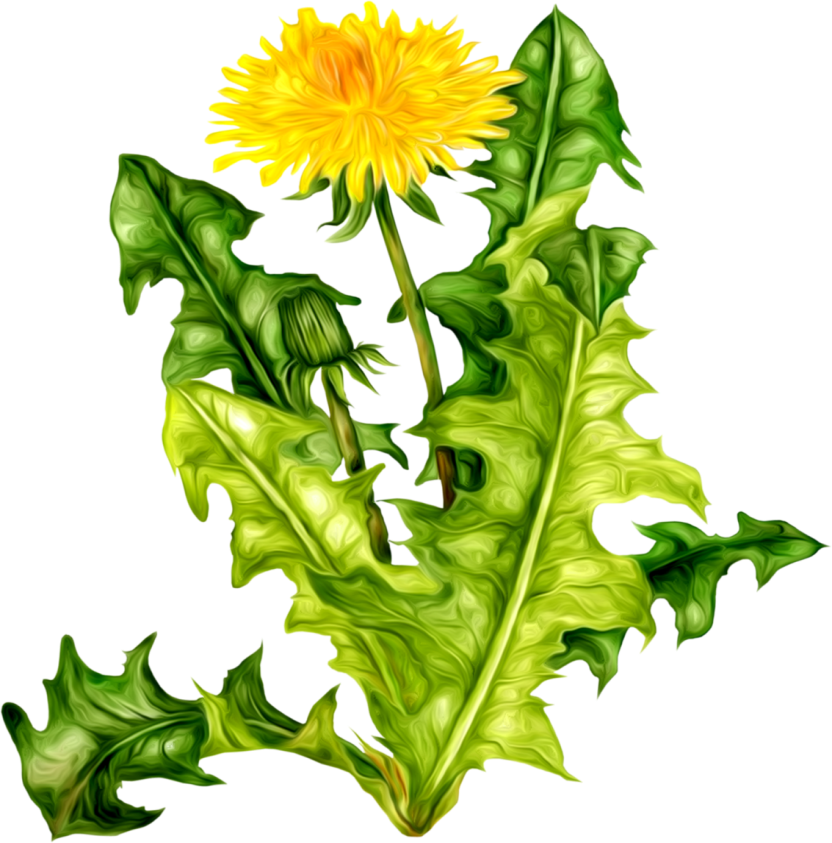 Одуванчик
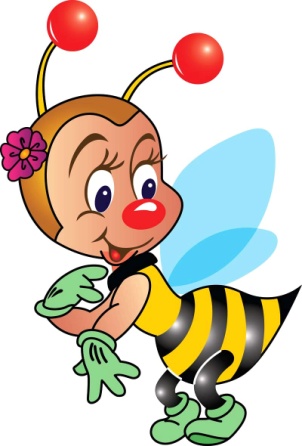 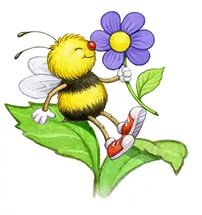 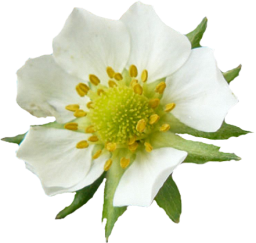 Растения
50
На зеленом шнурочке белые звоночки
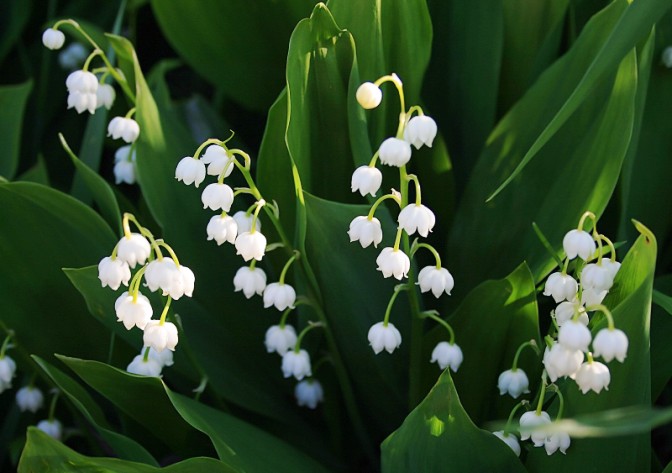 Ландыш
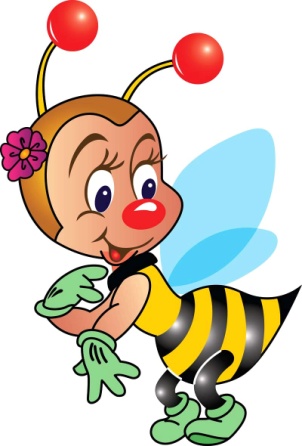 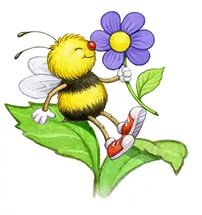 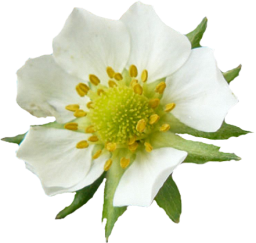 Животные
10
Какого зверя в шутку называют косым?
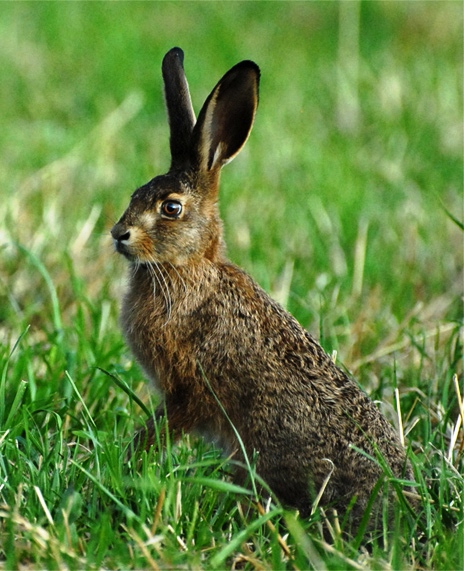 Заяц
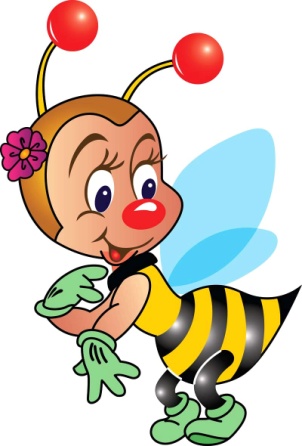 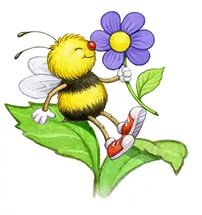 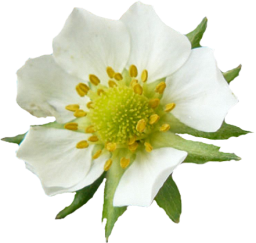 Животные
20
Какой зверёк дал название короткой мужской причёске?
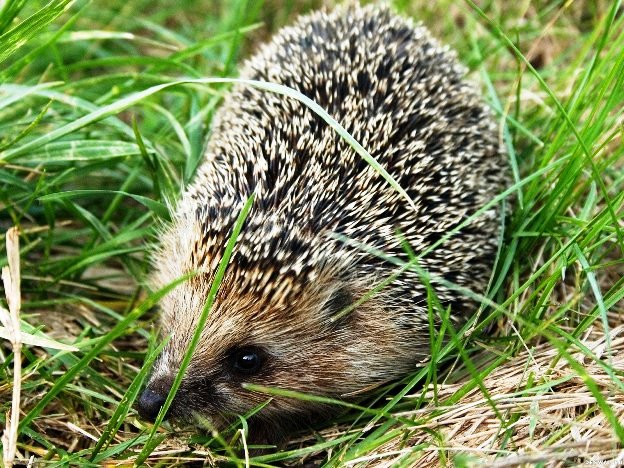 Ёжик
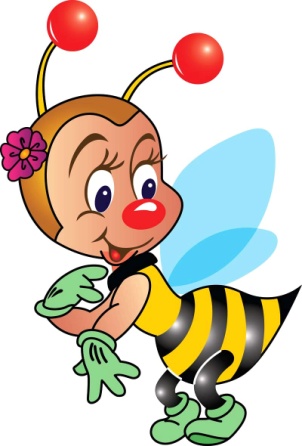 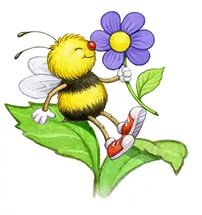 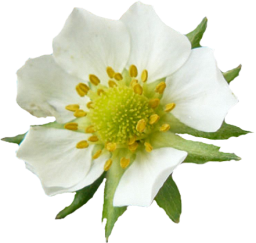 Животные
30
У этого великана нос немного длиннее, чем хвост.
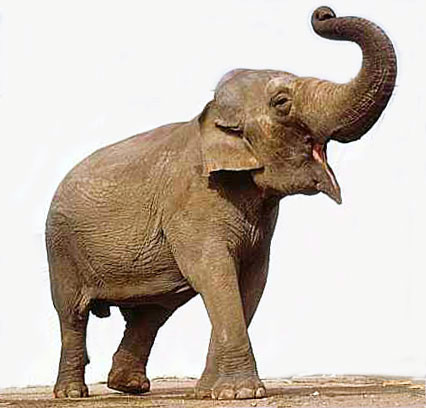 Слон
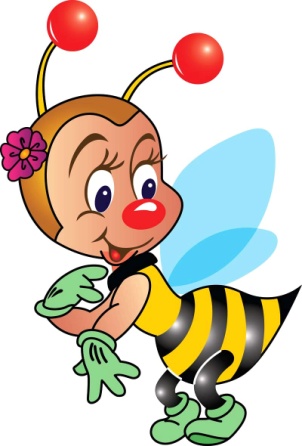 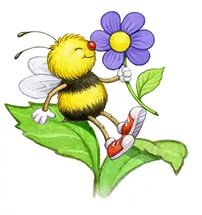 Животные
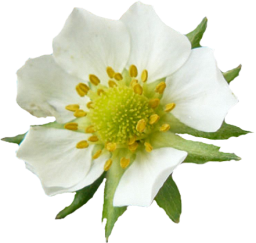 40
Самый известный строитель плотин.
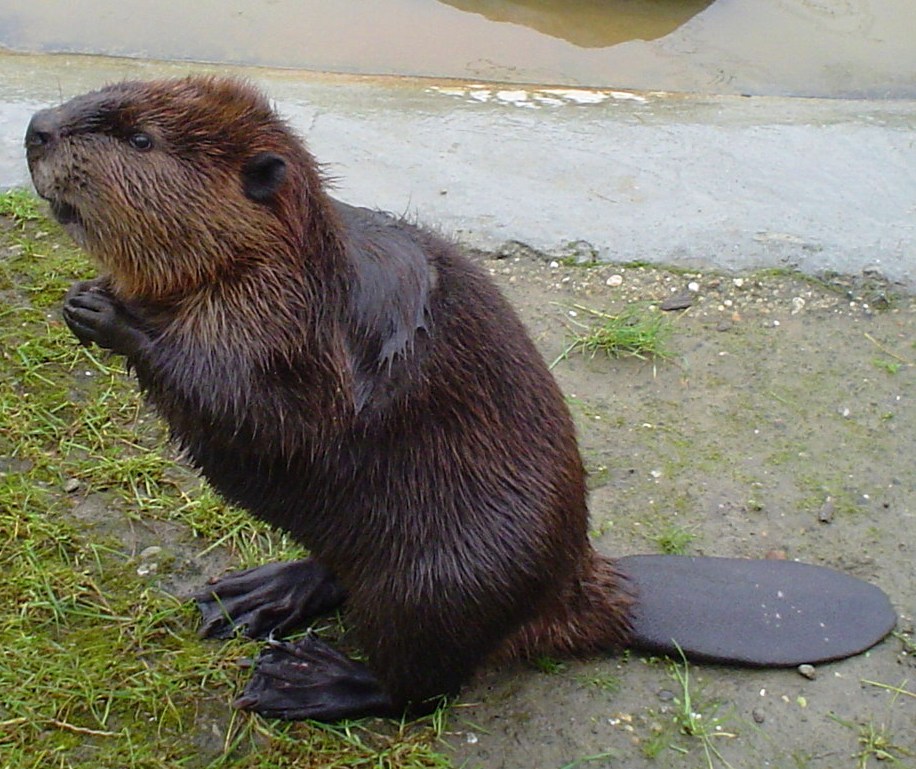 Бобр
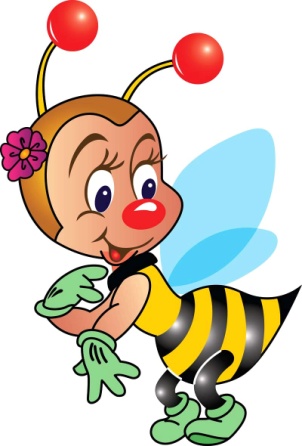 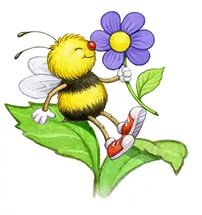 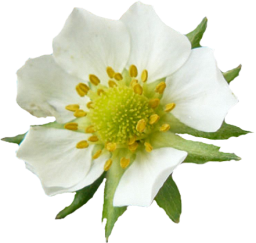 Животные
50
У какого животного длина нор может составить 200 метров?
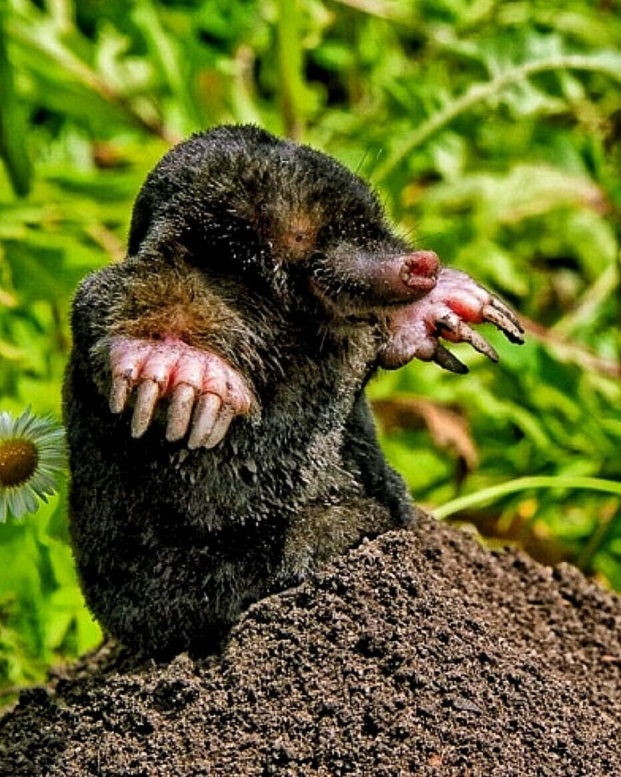 Крот
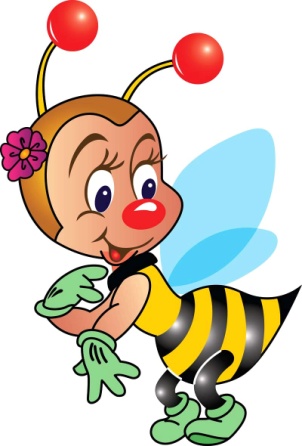 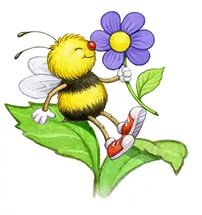 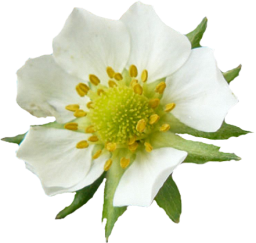 Рыбы
10
В какую рыбу можно смотреться как в зеркало?
Зеркальный карп
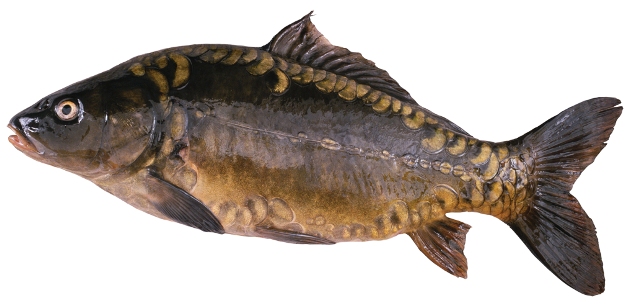 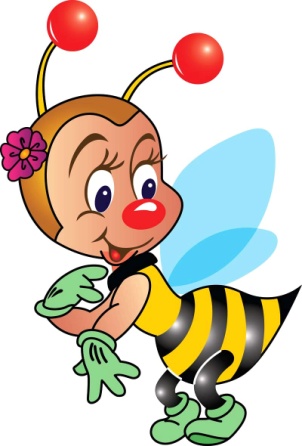 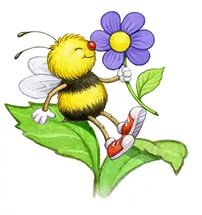 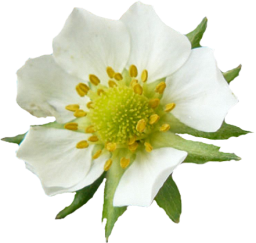 Рыбы
20
Какая рыба становится к старости горбатой?
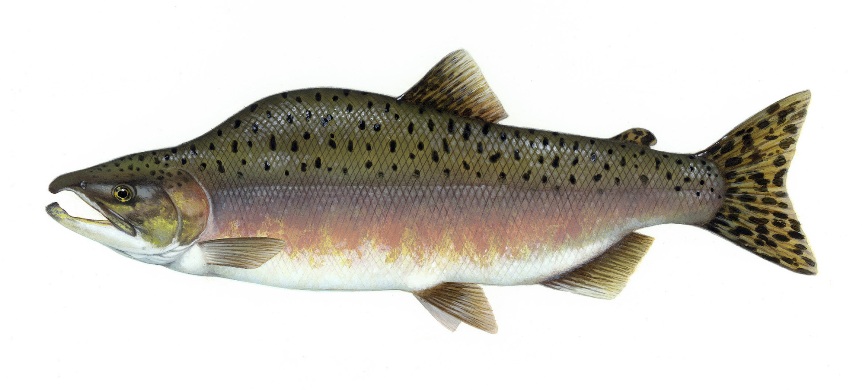 Горбуша
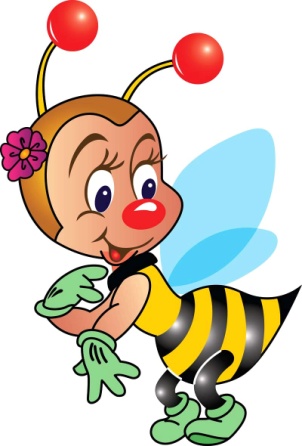 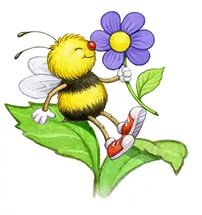 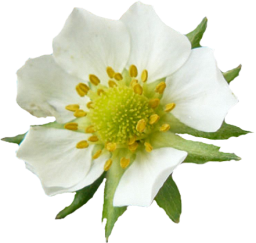 Рыбы
30
Какая рыба нам помогает чистить бутылки?
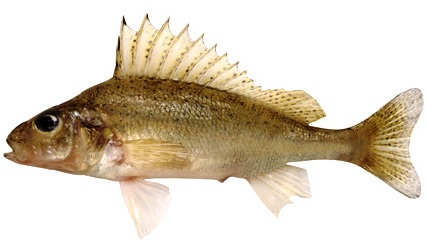 Ёрш
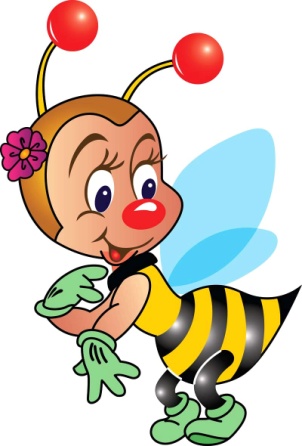 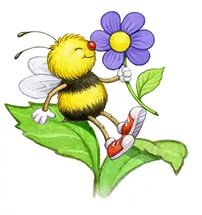 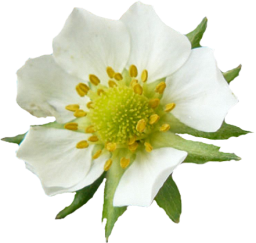 Рыбы
40
Если оставить эту рыбу без воды, она начнет пищать, издавая негромкие звуки
Вьюн
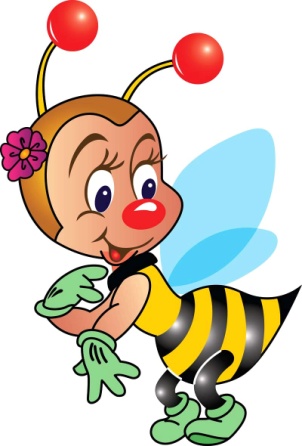 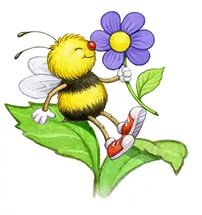 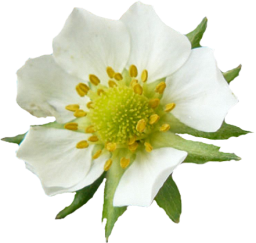 Рыбы
50
На какой рыбе ездит водяной в русских народных сказках?
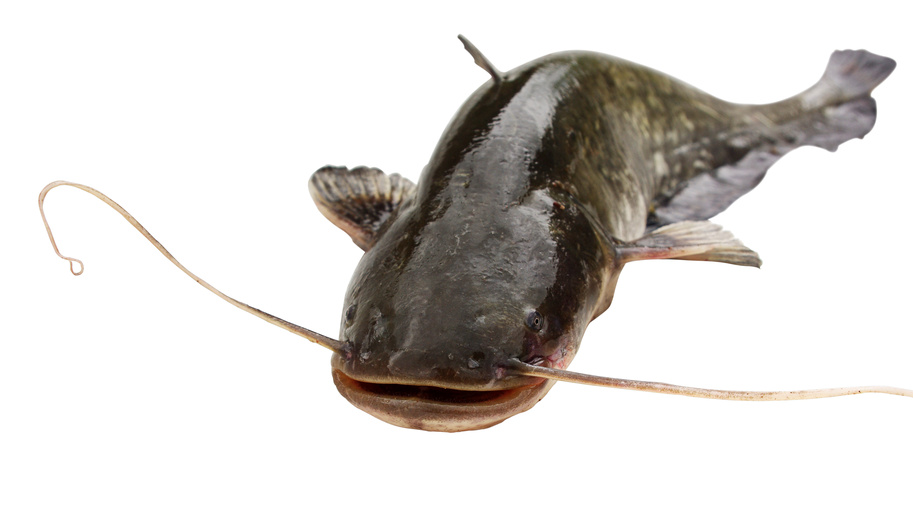 Сом
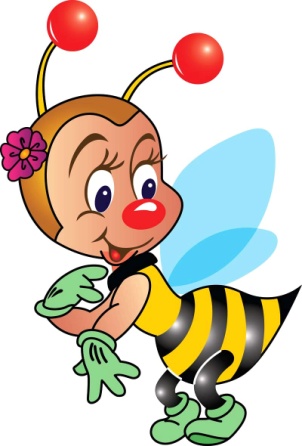 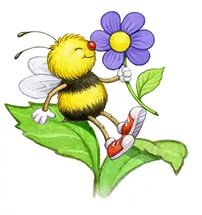 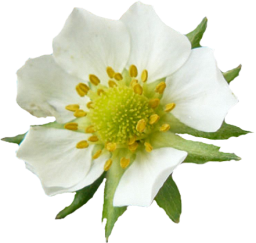 Насекомые
10
Какие насекомые узнают и находят друг друга с помощью световых сигналов?
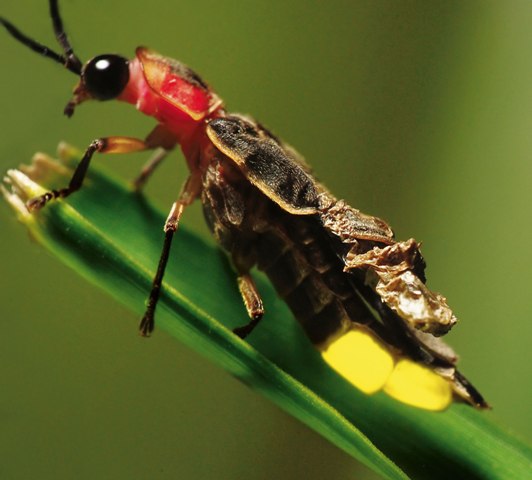 Светлячок
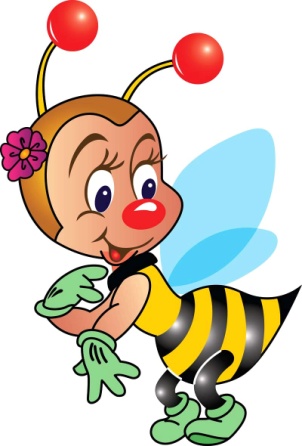 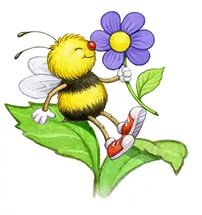 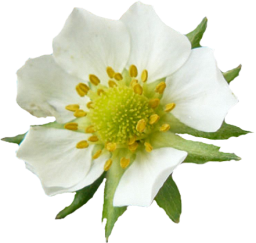 Насекомые
20
Какое насекомое самое сильное?
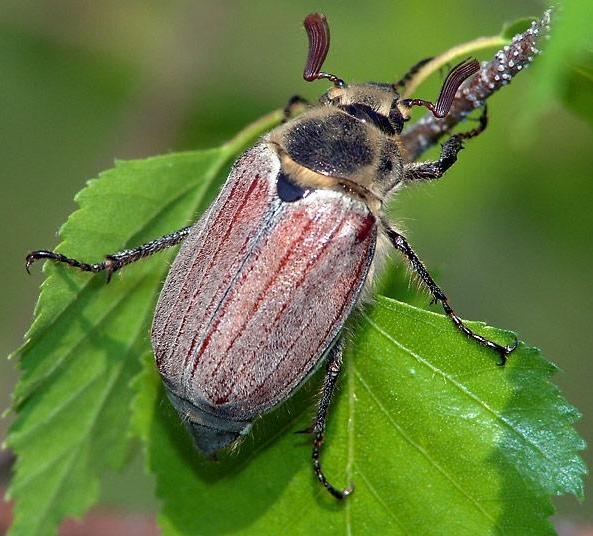 Майский жук
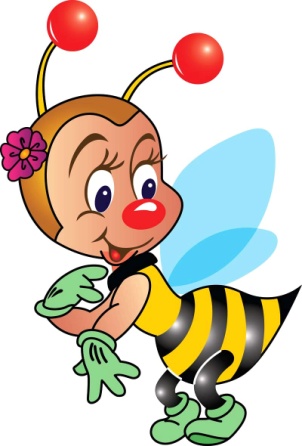 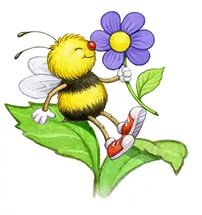 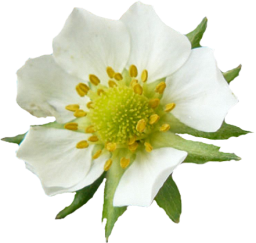 Насекомые
30
Какое насекомое обладает самым большим мозгом по отношению к своему телу?
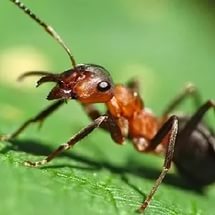 Муравей
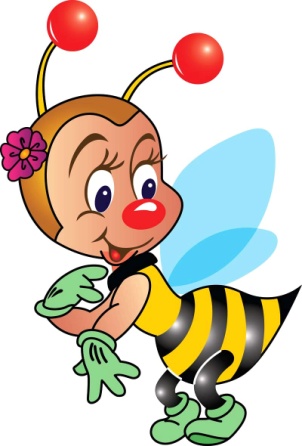 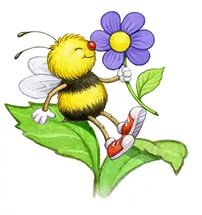 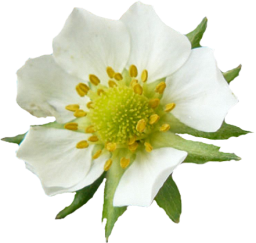 Насекомые
30
Какое насекомое обладает самым большим мозгом по отношению к своему телу?
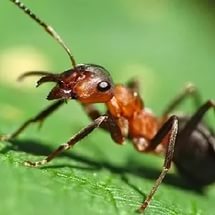 Муравей
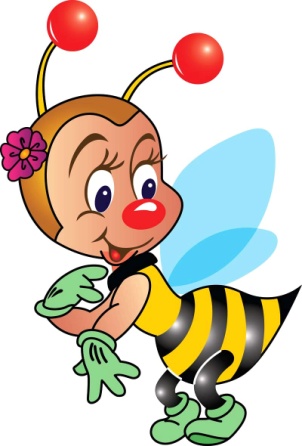 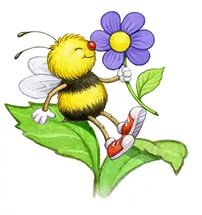 Насекомые
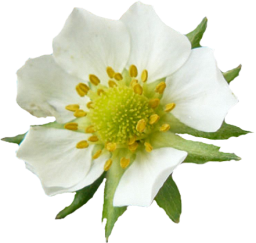 40
Какому насекомому необходимо солнечное тепло для того, что бы летать?
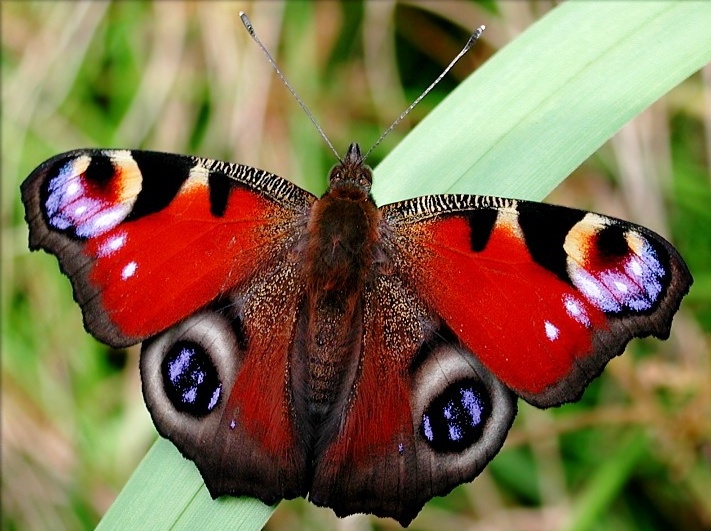 Бабочка
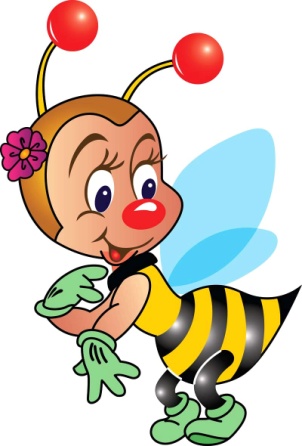 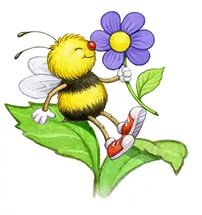 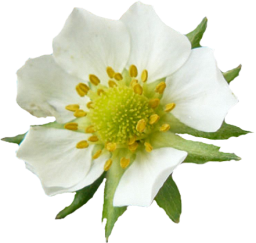 Насекомые
50
Какое насекомое сообщает, где находится пища танцем?
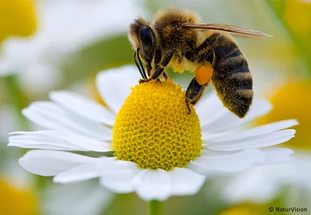 Пчёлы
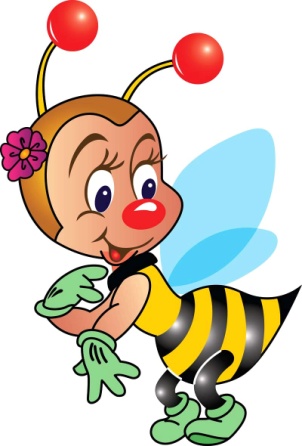 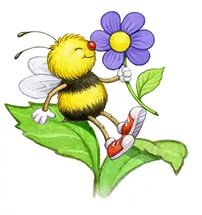 ИНТЕРНЕТ - РЕСУРСЫ
Фон
Яблоневый цвет
Пчёлка-труженица
Пчёлка с синим цветком
Лебедь
Орёл
Жаворонок
Чечётка
Колибри
Осина
Ольха
Подсолнух
Одуванчик
Ландыш
Заяц
Ёжик
Слон
Бобр
Пума
Зеркальный карп
Горбуша
Ёрш
Меч-рыба 
Сом
Светлячок 
Майский жук 
Муравей  
Бабочка  
Пчела
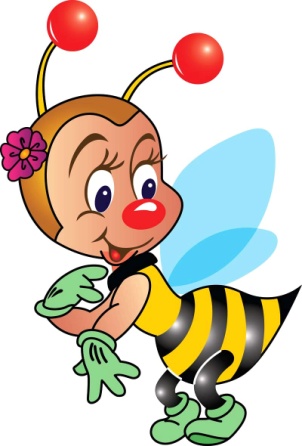 АВТОР ШАБЛОНА:
Ранько Елена Алексеевна
учитель начальных классов
МАОУ лицей №21
г. Иваново


Сайт: http://elenaranko.ucoz.ru/ 


Слайд не удалять!
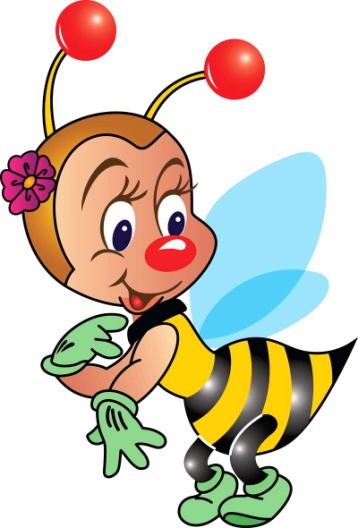